PG wire parasitic extraction method
Interconnect and Its impact to IC
Metal (Al or Cu) wire/via as conductive path connecting functional elements (devices, gates, blocks, …)
Ideally does not affect design performance
Actually quit many impact to IC designs due to capacitive, resistive and inductive parasitics (RLC)
delay, SI, PI, power consumption
noise  circuit reliability
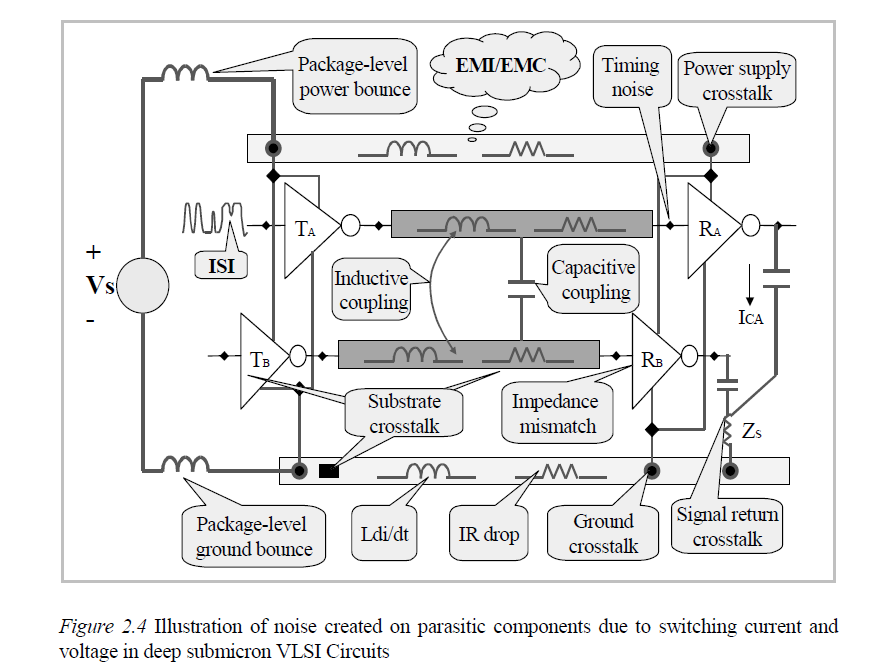 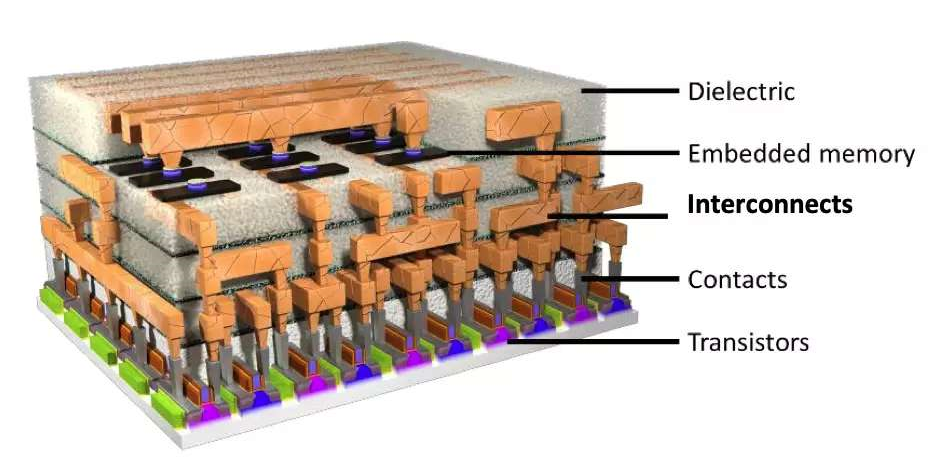 Interconnect and Its Modeling
Metal surrounded by COMPLEX dielectric materials
multi-dielectric layers
one or more conformal layers
S dependent ER (air gap)

Approximations from Maxwell’s equations.


Full wave：no assumption (PEEC，FastImp) 
Electro-Magneto-Quasi-Static (EMQS): RLC (FastImp)
Magneto-Quasi-Static (MQS): RL (FastHenry, FastImp)
Electro-Quasi-Static(EQS): RC, no L (FastCap/FFTCap…)
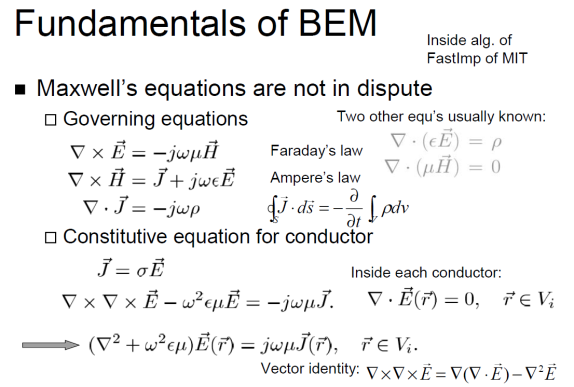 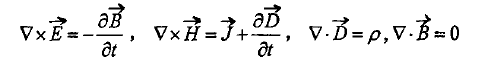 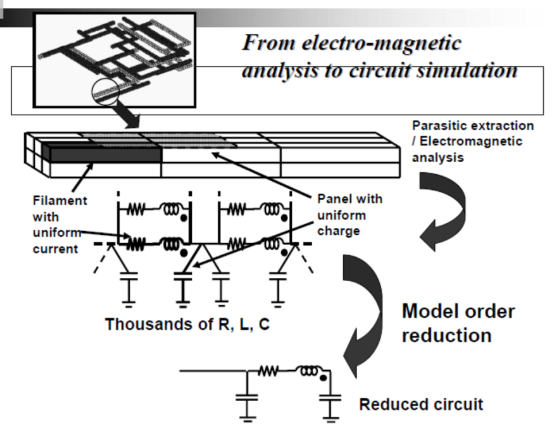 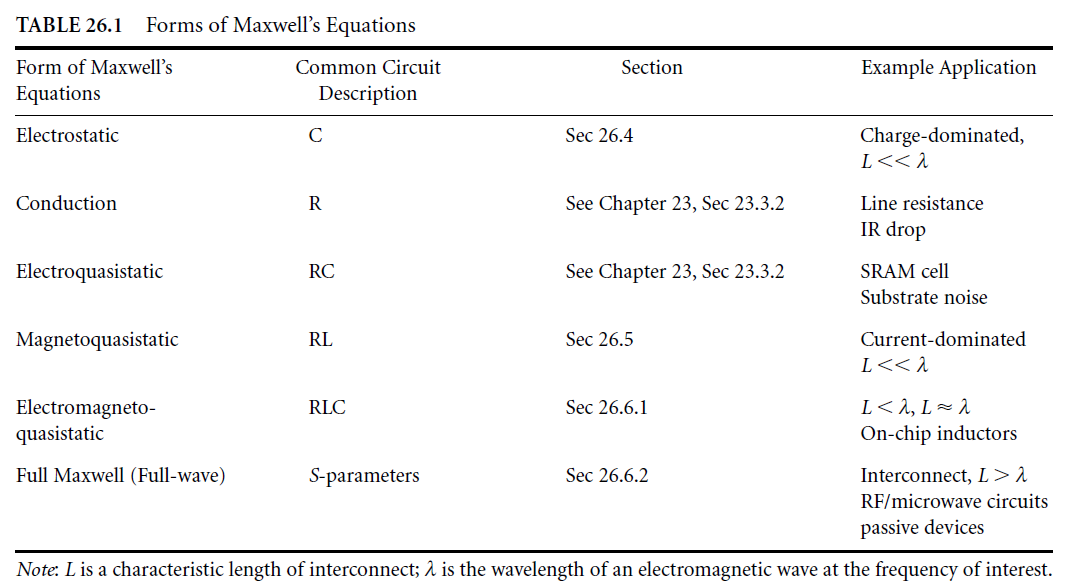 [Speaker Notes: EMQS：忽略安培环路定律方程中的位移电流
MQS:
EQS：忽略法拉第电磁感应定律方程中磁通量变化

E/M 解耦]
RC extraction at a glance
Extraction Tools
Foundry :
New features;
Certifications b/t TCAD and signoff tools;
PR vs Signoff?
 
EDA Vendor / Fabless CAD:
New features;
V2V/V2G
(PR vs Signoff)
accuracy
P&R 2.5D
TCAD (2D/3D)
TCAD-3D
SignOff-3D
SignOff-2.5D
capacity/
typical applications
test structures    
      
             standard cells
                          
                                     blocks
                       
                                            full chip
RC Extraction for Gate/Tx Level Designs
Gate level (interconnect + lib)
Extract RLC of interconnect outside of gate-level blocks
Huge design
Purse PCA (Performance,  Capacity,  Accuracy)
SMC (Simultaneous Multi Corners)
Partition based run
Distributed run
…
Built-in FS (Rapid3D) for selected nets or comparison (DP/MT)

Transistor level (BEOL + MEOL + FEOL）
Small or medium design
Cap: G-S (ex Cfi), G-D (ex Cfi), S-D, G-sub, G-UTC/LTC
device cap ignore behavior
Res: diffusion res network, multi-gate res model
New device support: Pillar, FinFET, GAA/MBC…
boundary definition/tuning b/t parasitic and device
Special requests from users (res body)
Built-in FS (Rapid3D) for select nets or comparison
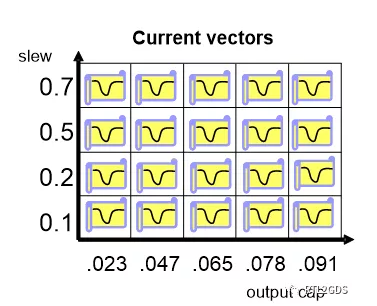 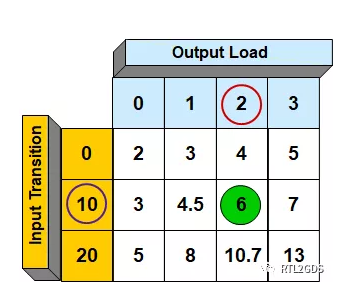 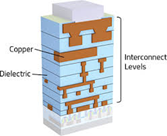 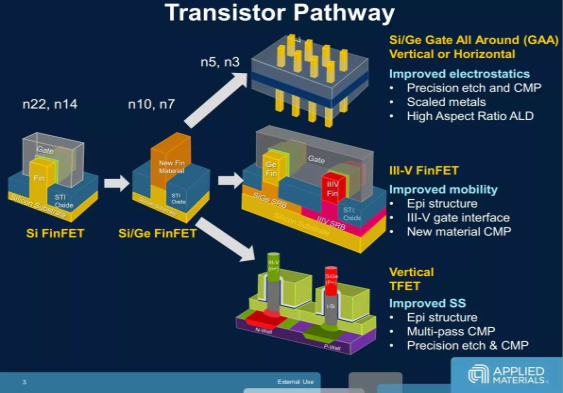 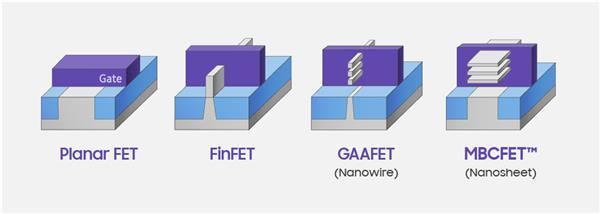 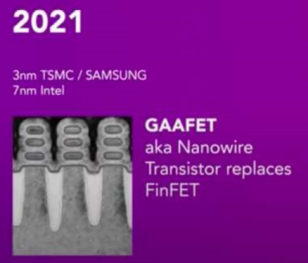 Where are cap contributors?
cap 种类：
Load cap

Intrinsic cap

Intentional cap

PG cap
Load cap
就是计算switching power，sta时用的 load cap, 从spef, lib 中获得。
load cap 会以 0.5 倍折算到 IR 分析的 decap 中。
目前做correlation 主要以 1~ 1.5 倍计算 （以补全缺失的cap）
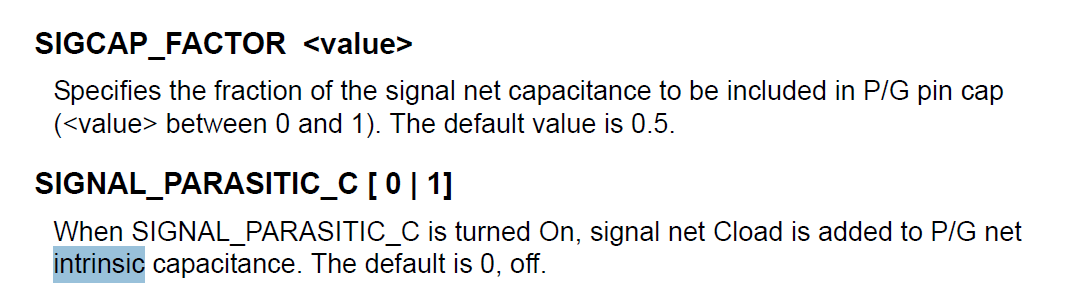 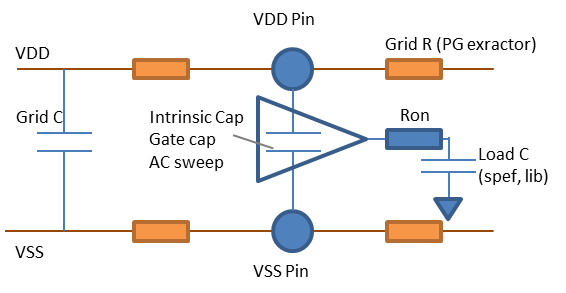 Intrinsic cap
就是PG pin间的cap。根据描述分为两种：
当cell翻转，那么intrinsic cap 无效
当cell不翻转，那么intrinsic cap生效

猜测：
如果bulk 接地，那么P导通时，等效电容应该略大于 LoadCap/2
Intrinsic cap + LoadCap/2
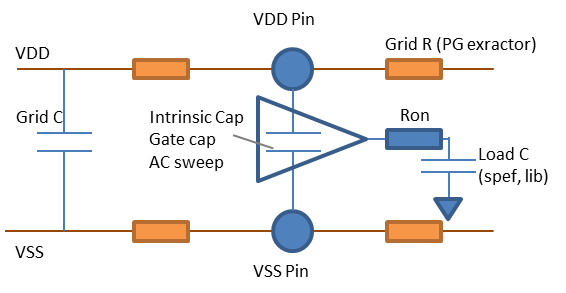 Intentional cap
特指k库后，识别出来的cap。有如下特征
Lpe 长得像std cell
PMOS和NMOS的gate/output分别接到 VDD/VSS，使得cell变成decap cell
最终cap是通过transistor 贡献出来的
如果没有k库的模型，那么 intentional cap 为0
PG cap
默认只看 PG routing 产生的电容
	RK: BETWEEN Power and ground
	VP: 里面是对地电容?

是否也可以通过设置下列参数考虑signal？
（需要确认行为）
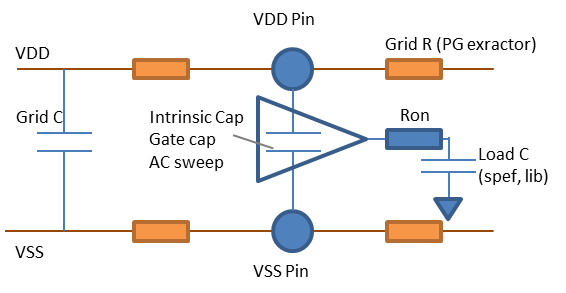